El femtoviaje
2024 a…
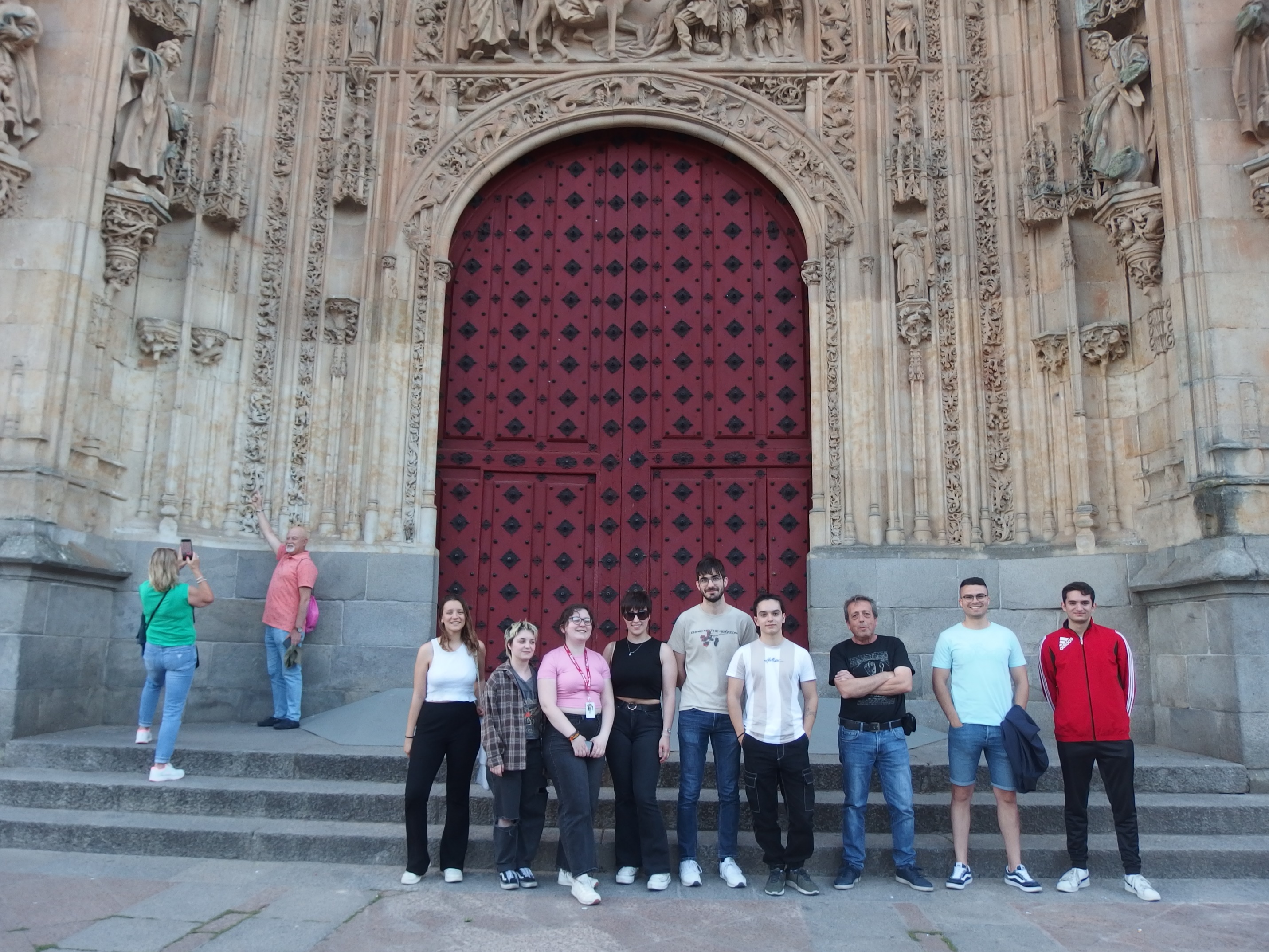 …Salamanca
13 y 14 de junio de 2024
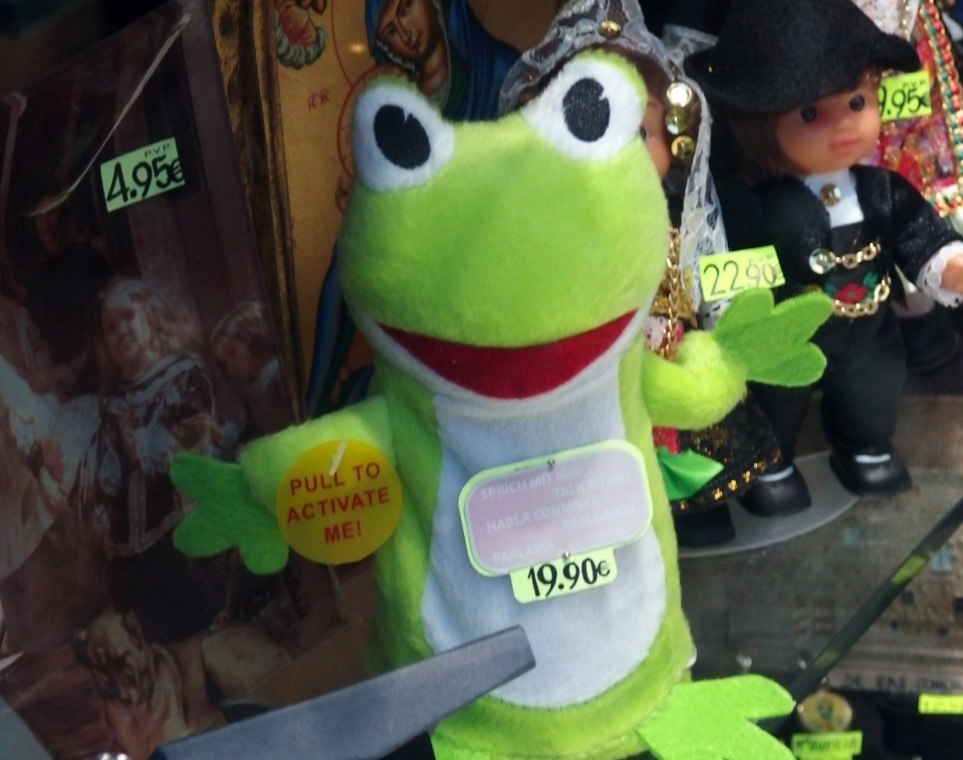 Necesito encontrar la ranita como sea
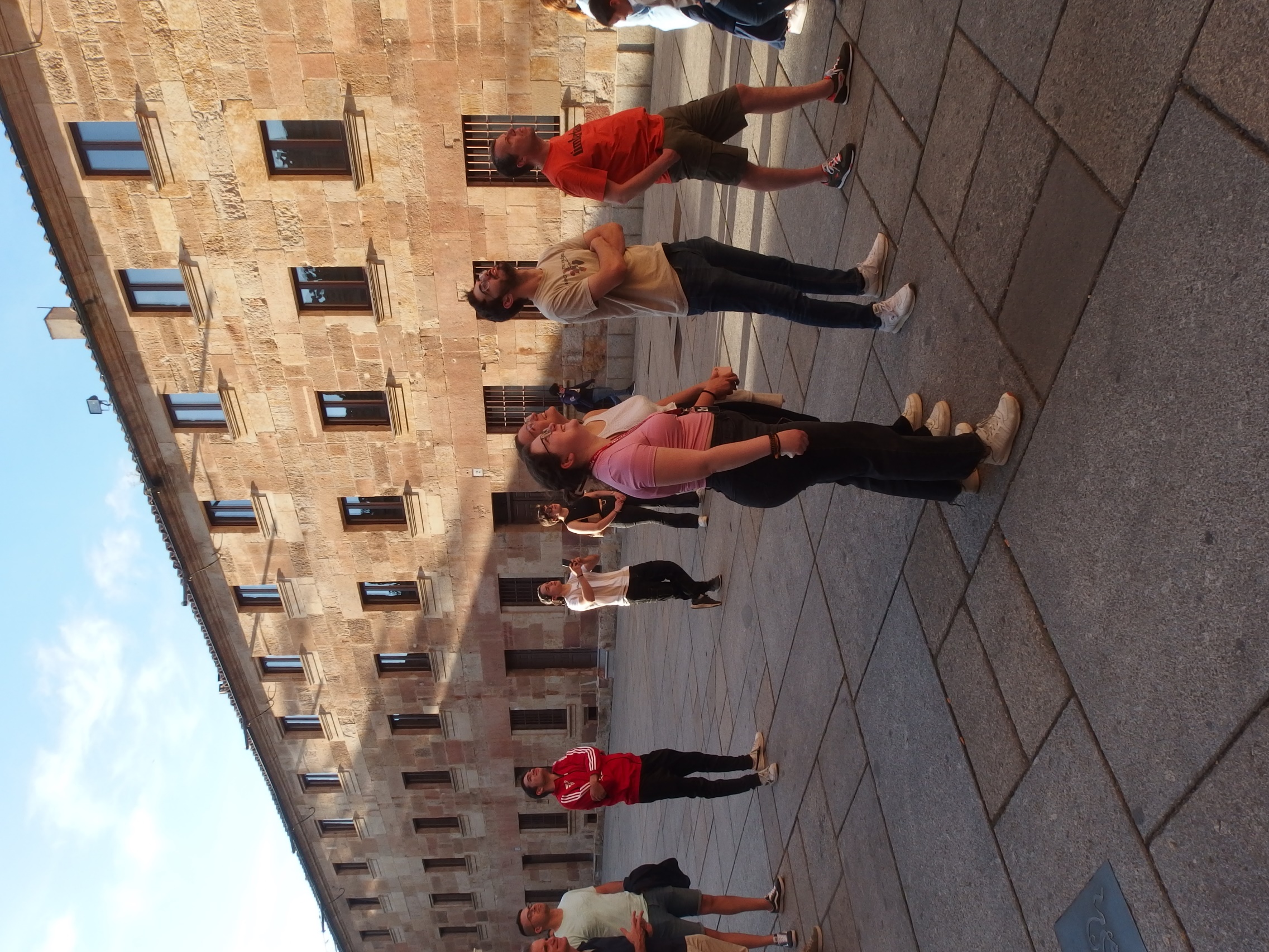 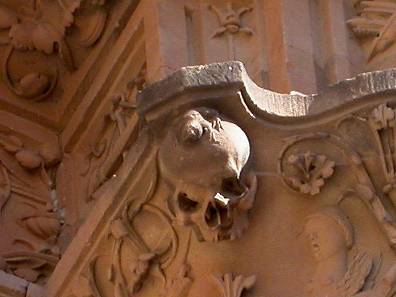 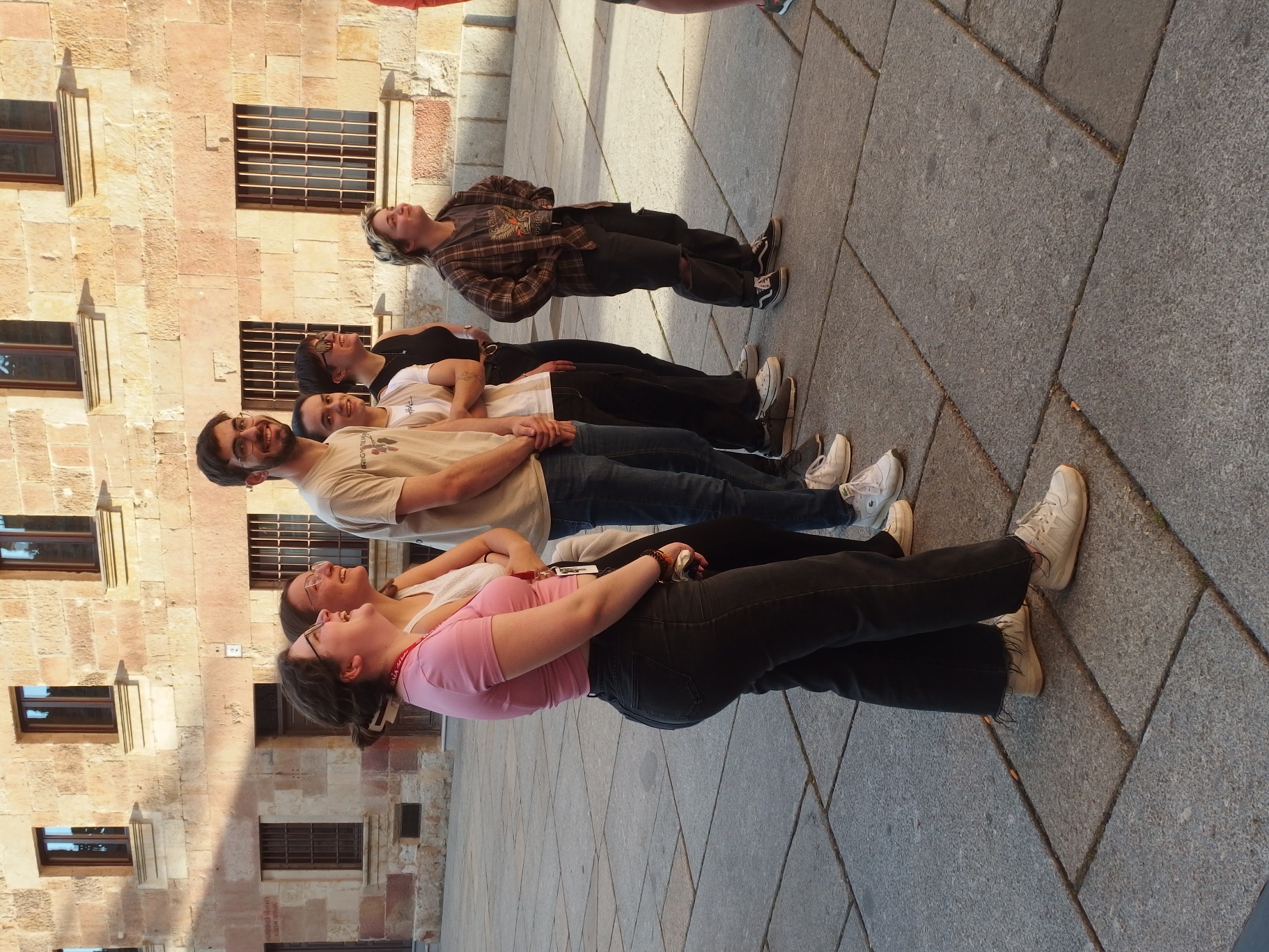 Práctica externa
Visita de los alumnos de la asignatura “Láser y aplicaciones” a las instalaciones del Centro de Láseres Pulsados (CLPU) y del Grupo de Investigación Aplicaciones del Láser y Fotónica (ALF) de la Universidad de Salamanca
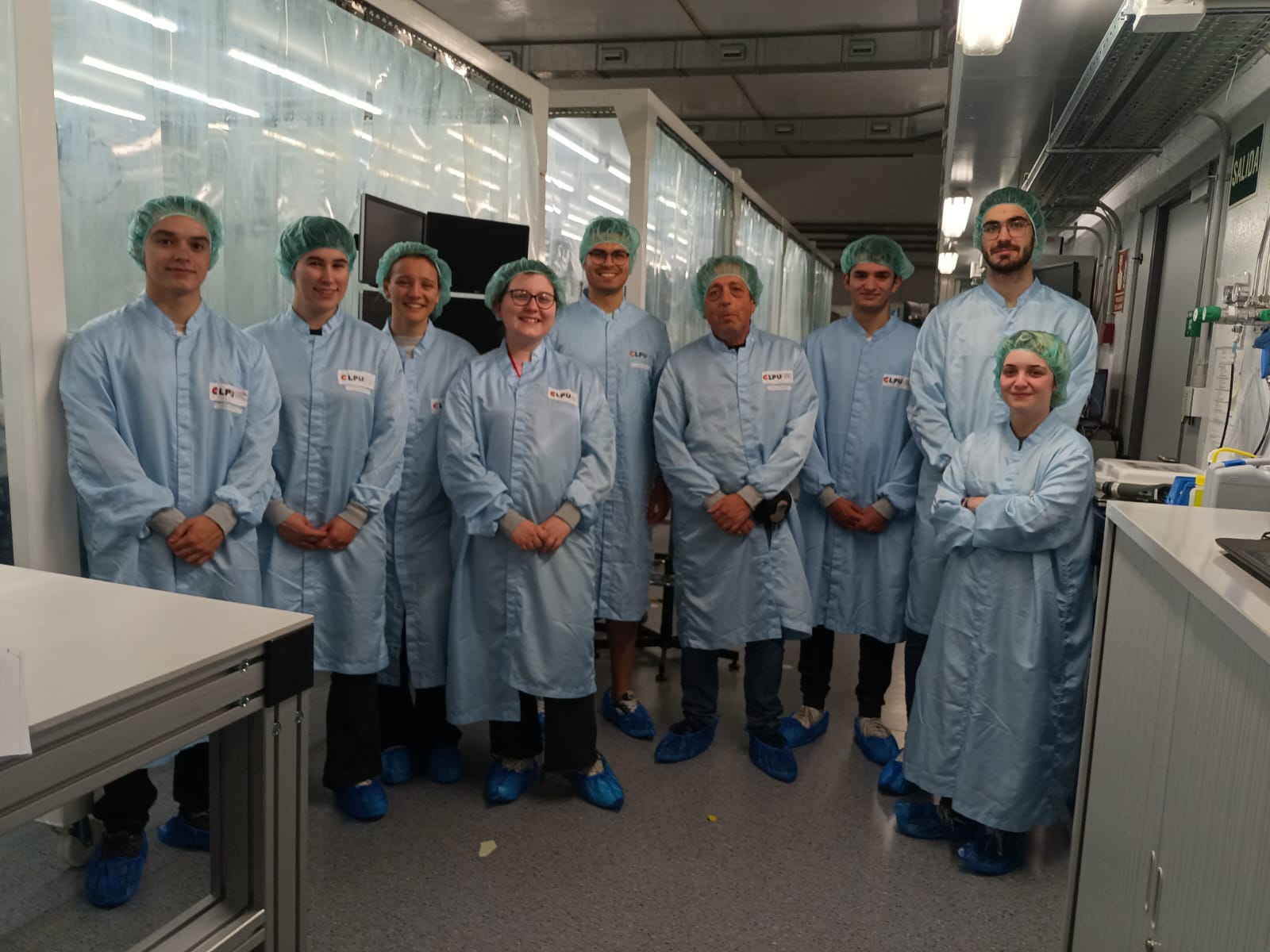 Fuimos en busca del PETAVATIO …
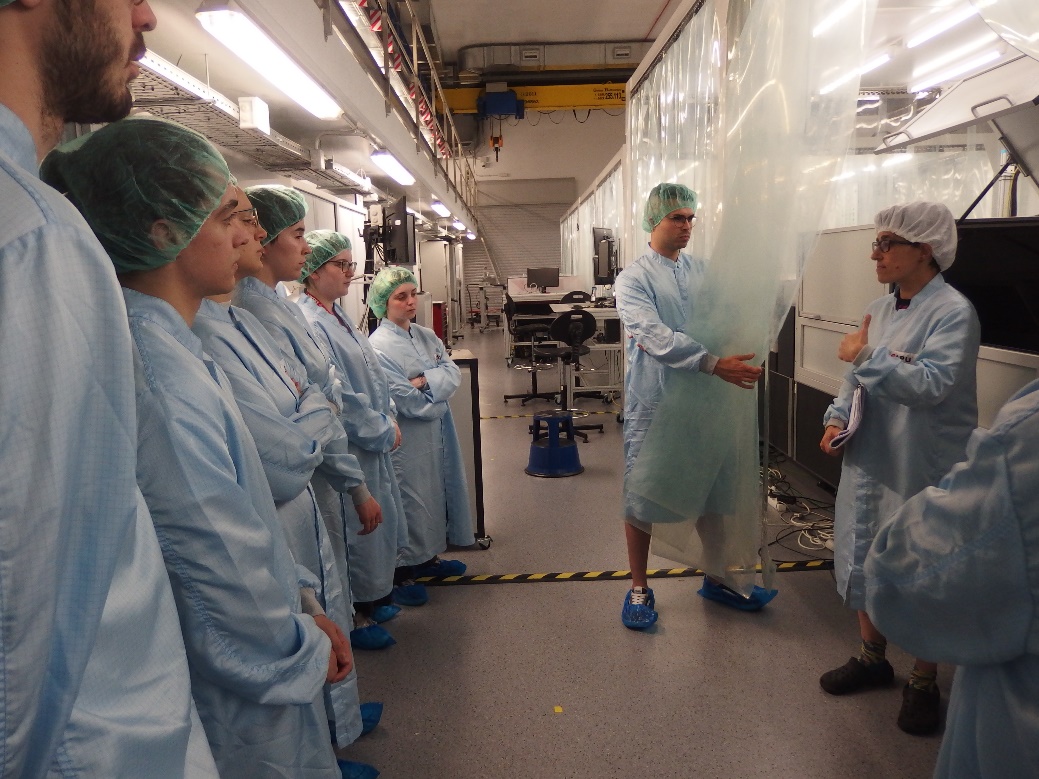 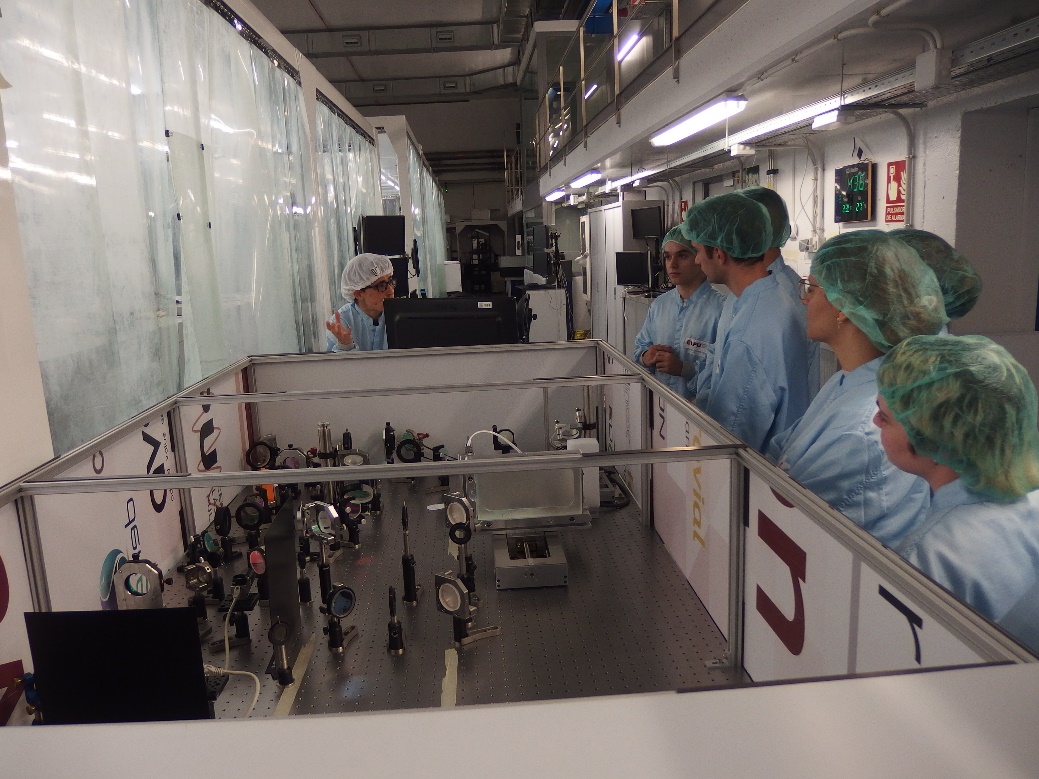 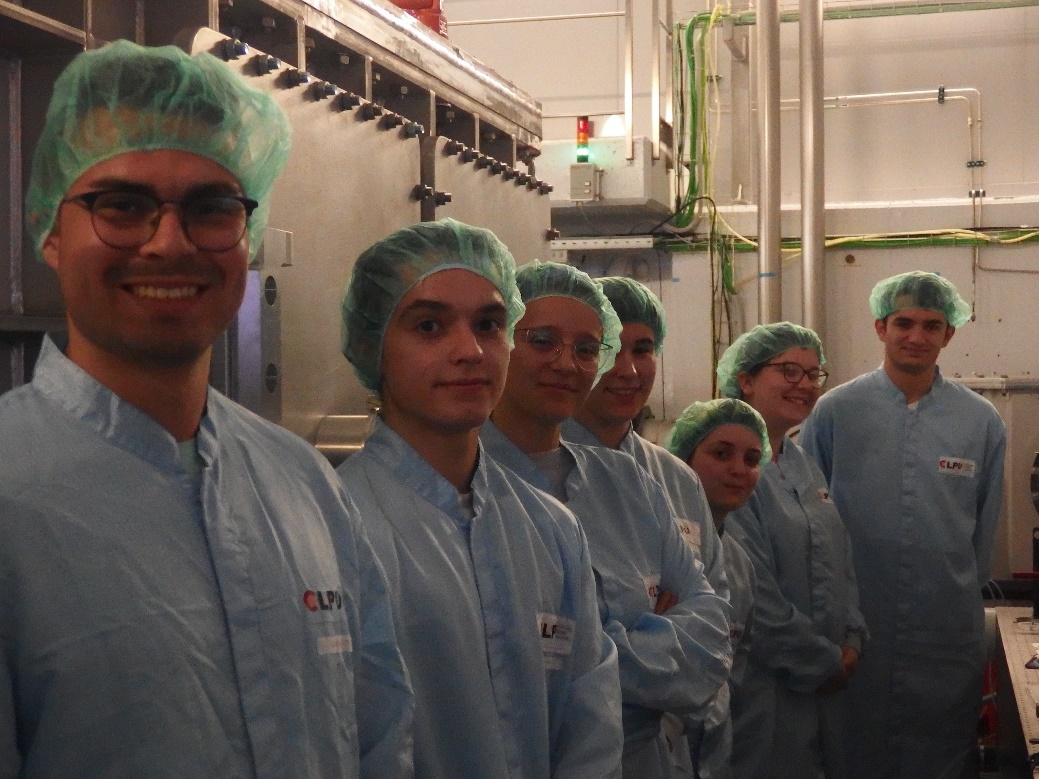 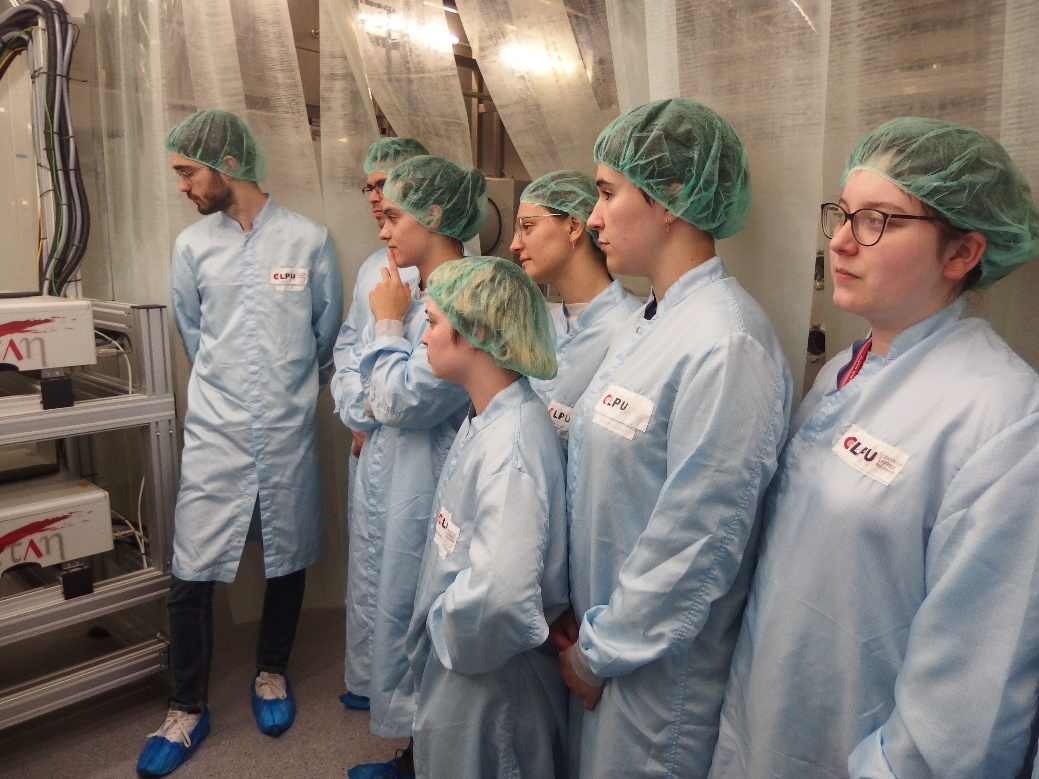 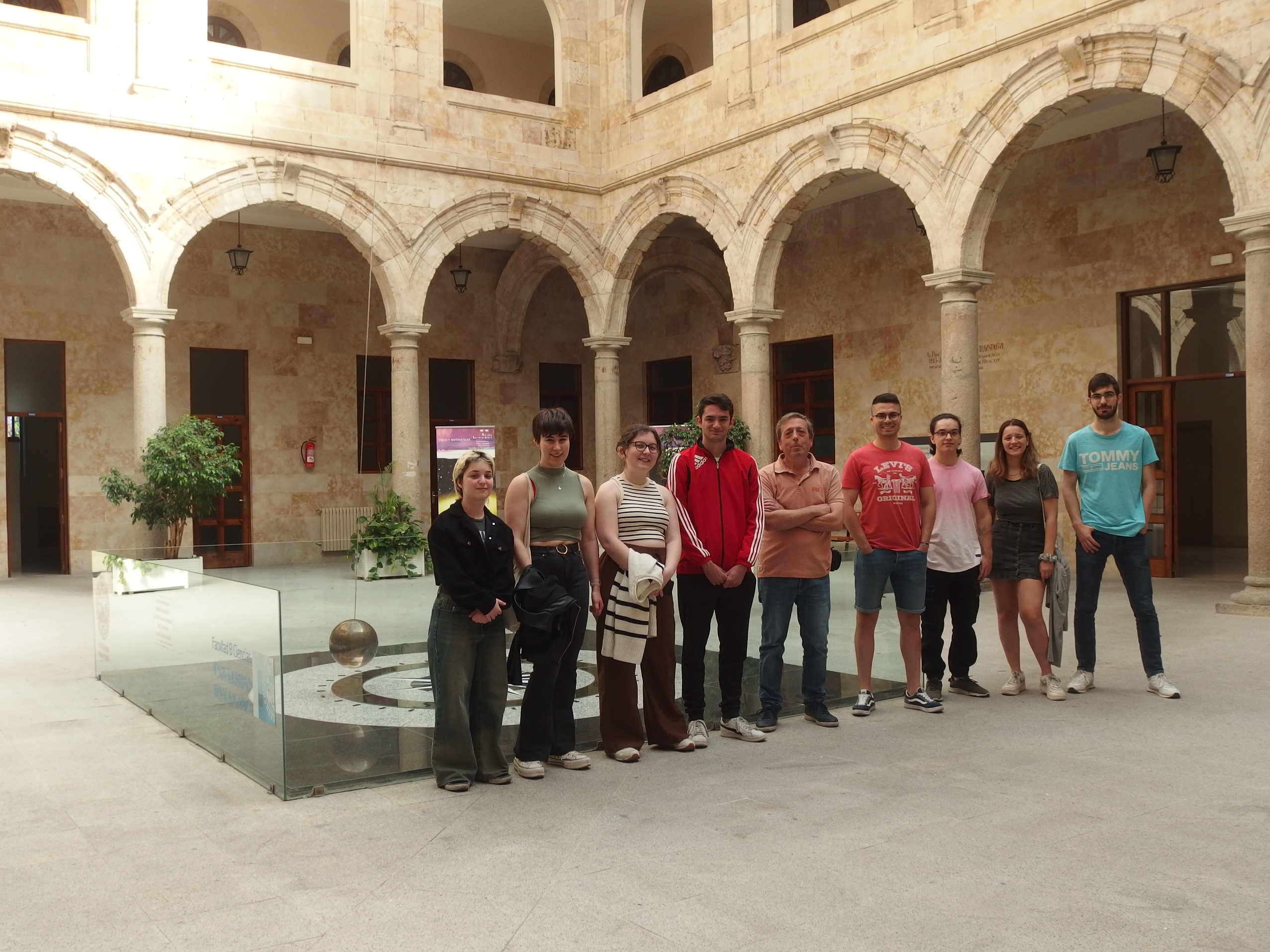 En el Hall de la Facultad, . . .
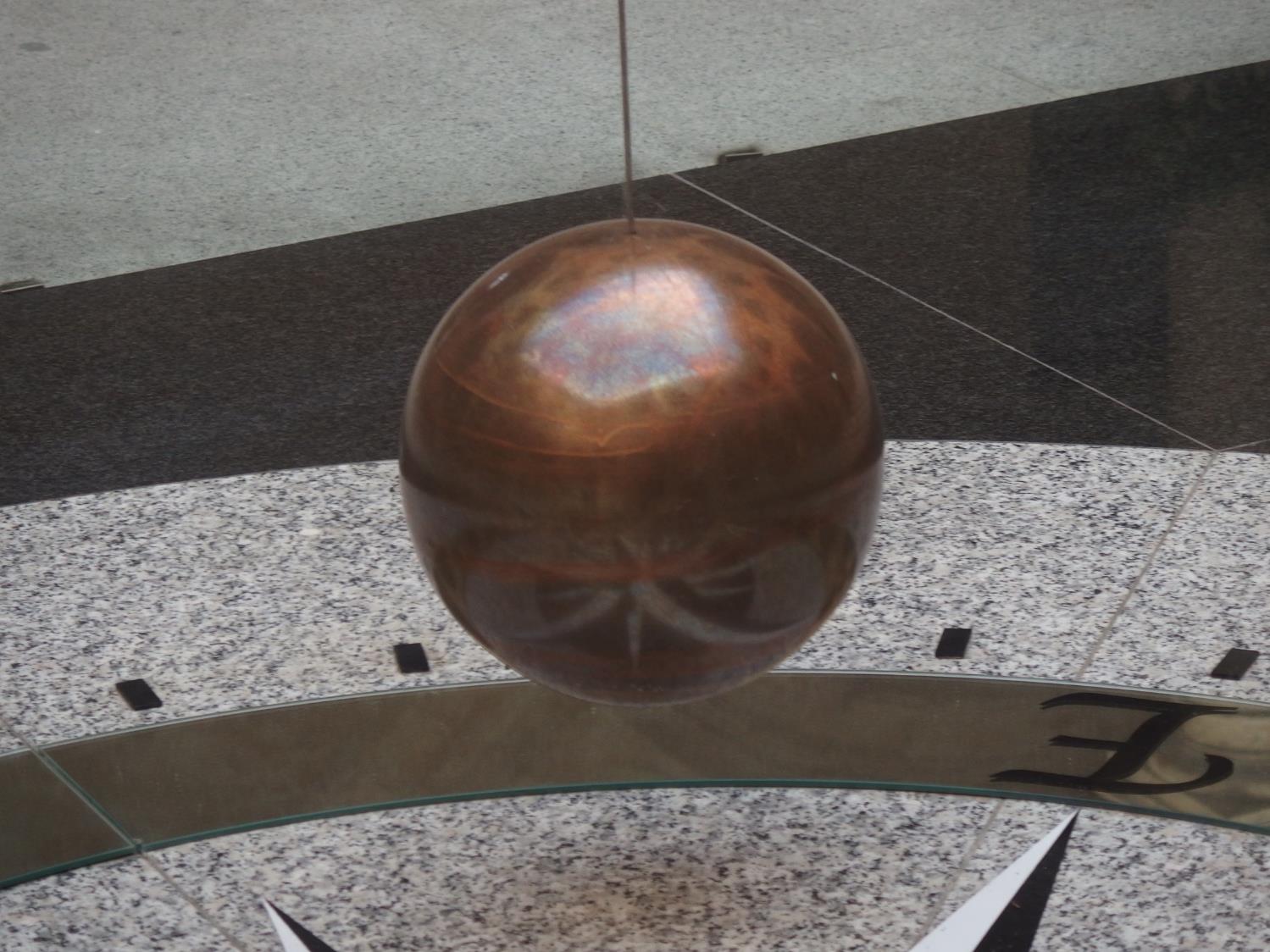 ¡¡ 806 años funcionando !!
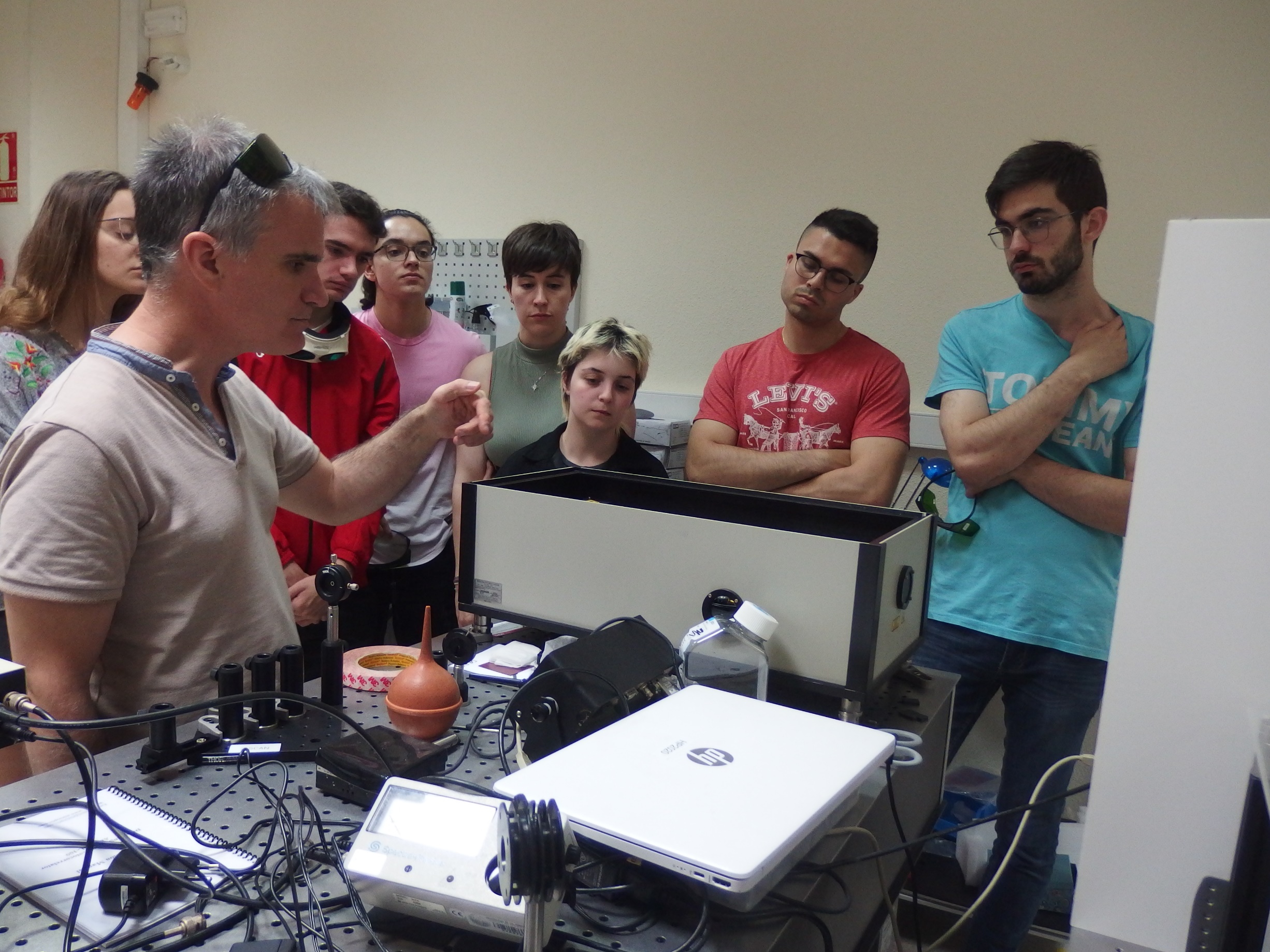 En el laboratorio . . .
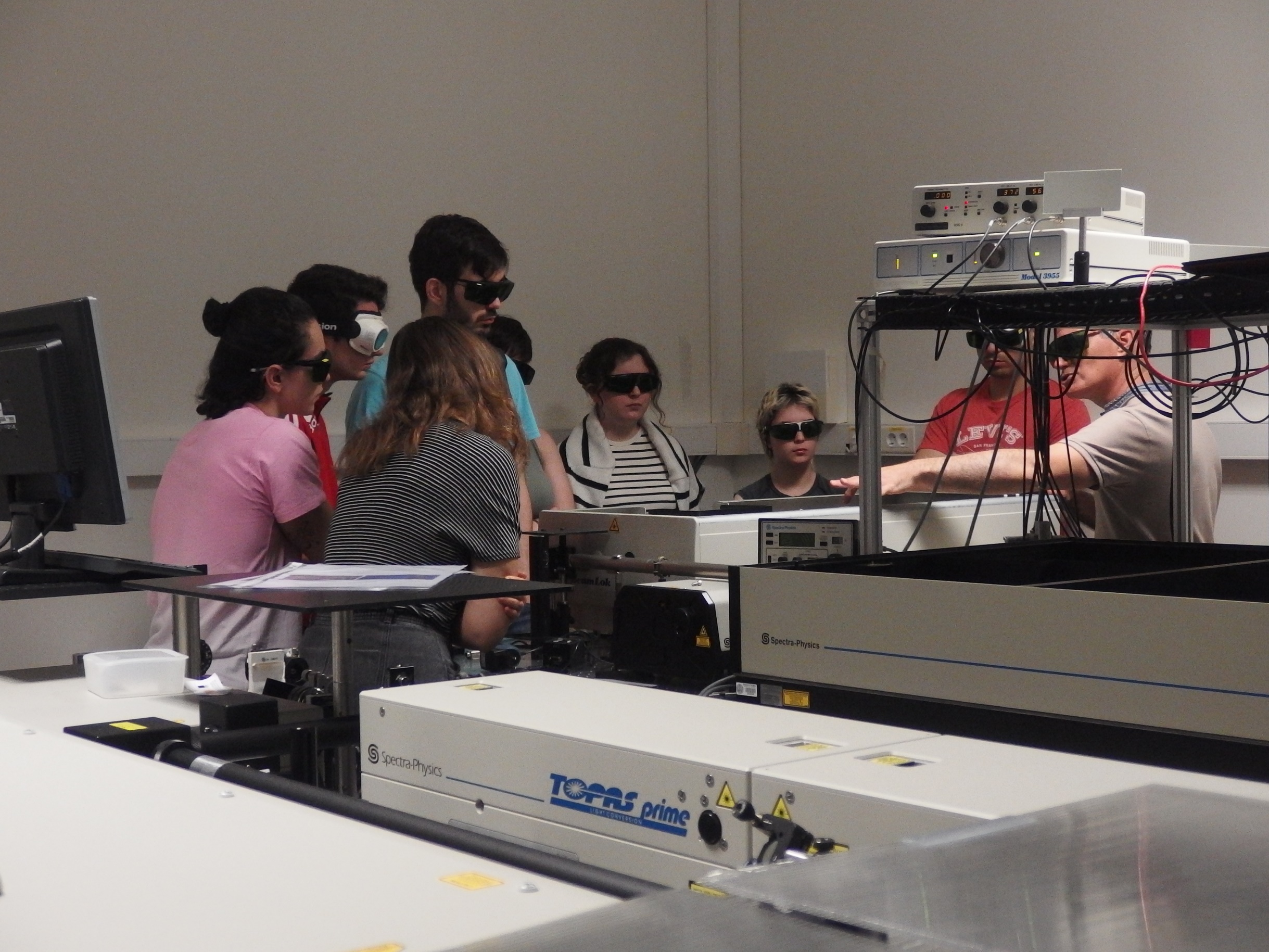 . . . con los láseres de
femtosegundos
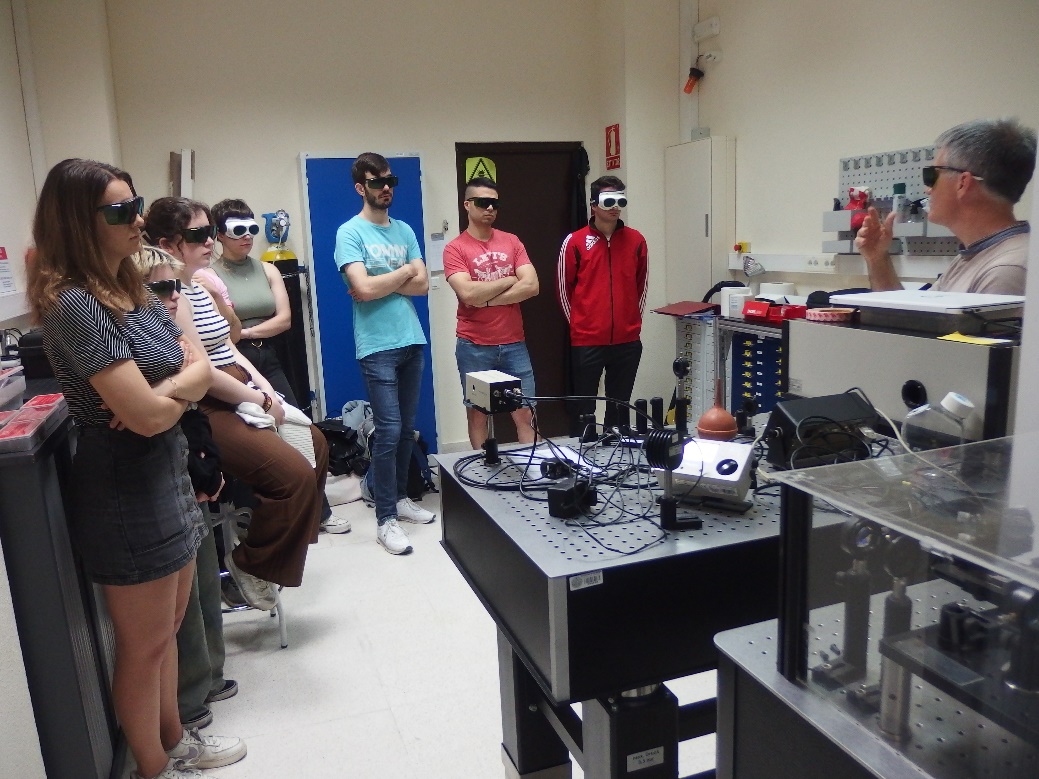 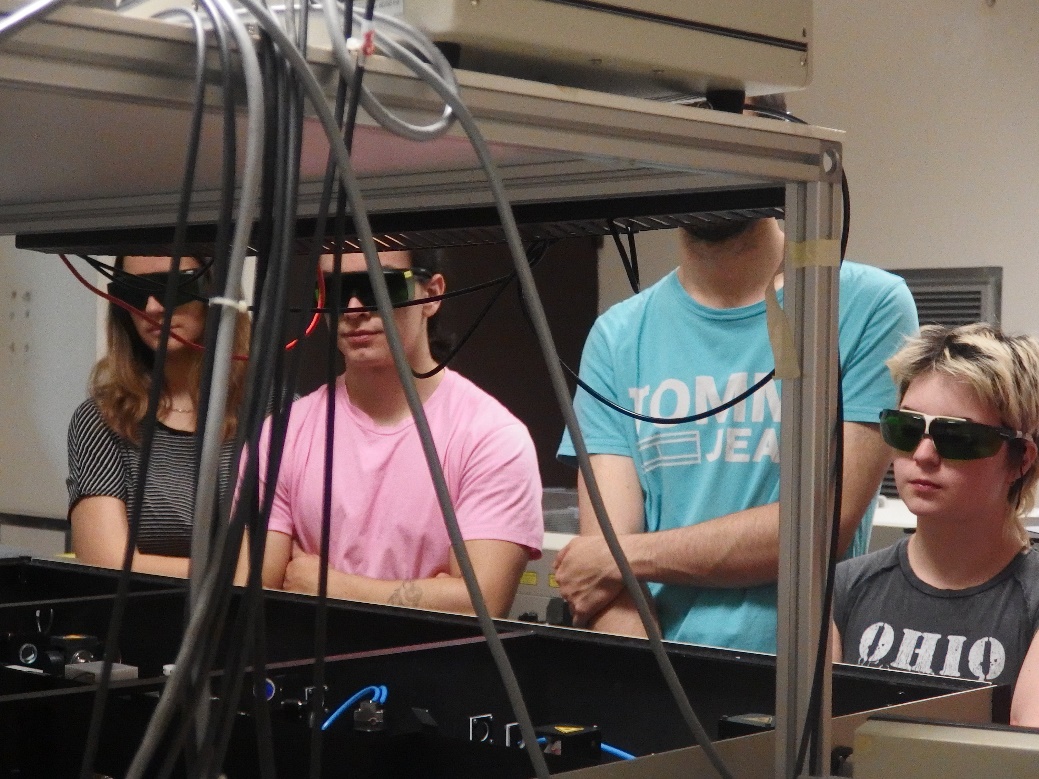 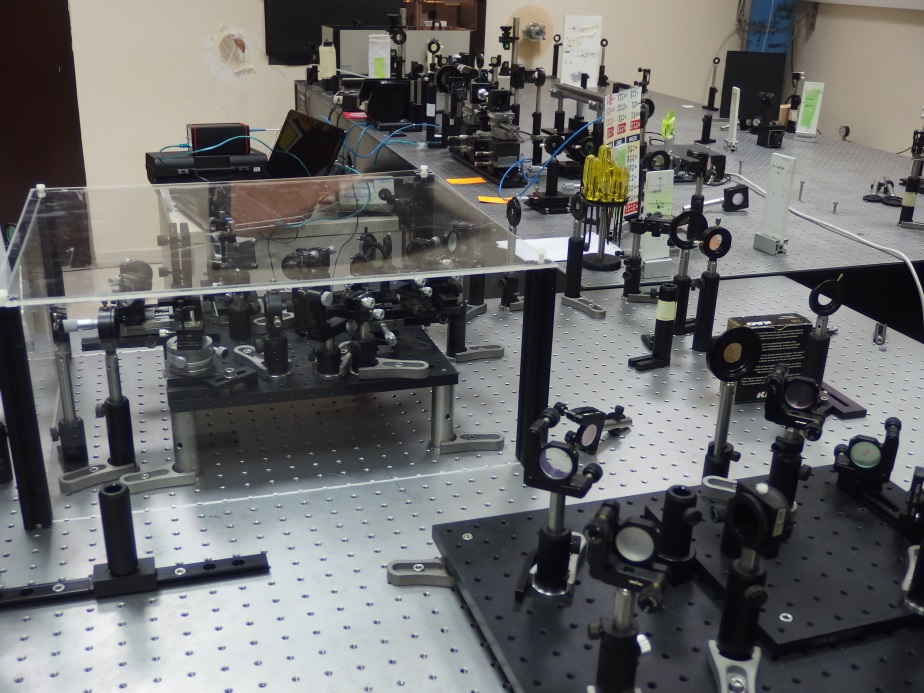 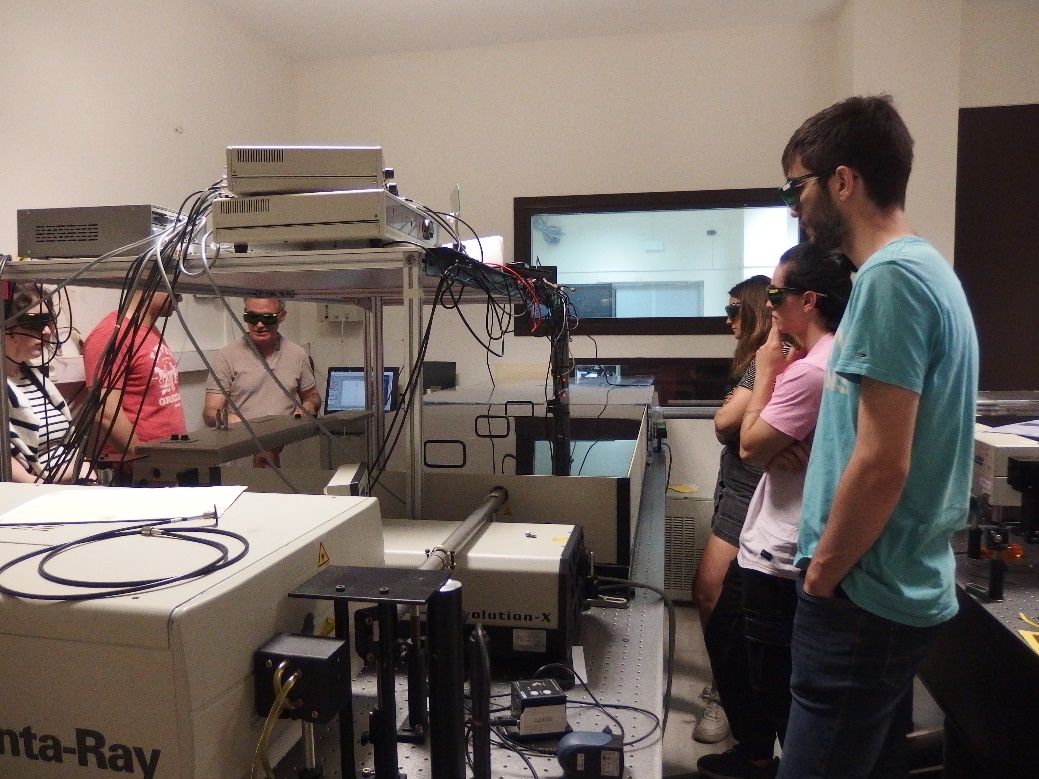 Y entre pulso y pulso, 
escapadita cultural
Conéctate a ...
Grupo de Aplicaciones del Láser y Fotónica ( Univ. de Salamanca)

Centro de Láseres Pulsados (CLPU)

Departamento de Física Aplicada (Universidad de Zaragoza)
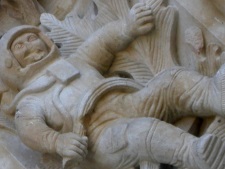 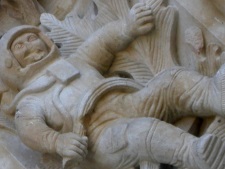 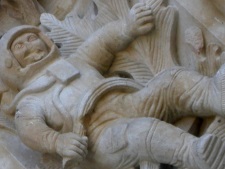